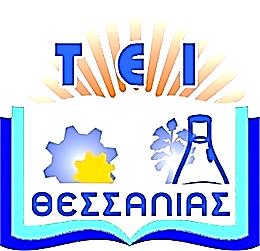 Τεχνολογικό Εκπαιδευτικό 
Ίδρυμα Θεσσαλίας
Προγραμματισμός ΗΥ
Ενότητα 1:  Εισαγωγή στη C. 

    Διδάσκων: Ηλίας Κ Σάββας,
Αναπληρωτής Καθηγητής. 
Τμήμα Μηχανικών Πληροφορικής,
Τεχνολογικής Εκπαίδευσης.
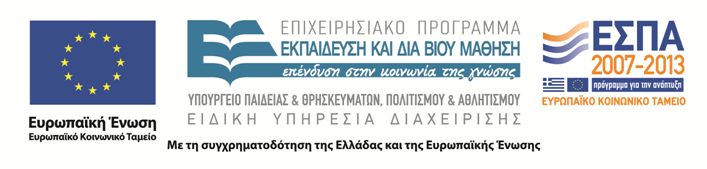 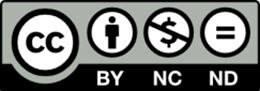 Άδειες χρήσης
Το παρόν εκπαιδευτικό υλικό υπόκειται στην παρακάτω άδεια χρήσης Creative Commons (C C): Αναφορά δημιουργού (B Y), Μη εμπορική χρήση (N C), Μη τροποποίηση (N D), 3.0, Μη εισαγόμενο.
Για εκπαιδευτικό υλικό, όπως εικόνες, που υπόκειται σε άλλου τύπου άδειας χρήσης, η άδεια χρήσης αναφέρεται ρητώς.
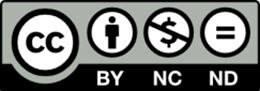 2
Χρηματοδότηση
Το παρόν εκπαιδευτικό υλικό έχει αναπτυχθεί στα πλαίσια του εκπαιδευτικού έργου του διδάσκοντα. 
Το έργο υλοποιείται στο πλαίσιο του Επιχειρησιακού Προγράμματος  «Εκπαίδευση και Δια Βίου Μάθηση» και συγχρηματοδοτείται από την Ευρωπαϊκή Ένωση (Ευρωπαϊκό Κοινωνικό Ταμείο) και από εθνικούς πόρους.
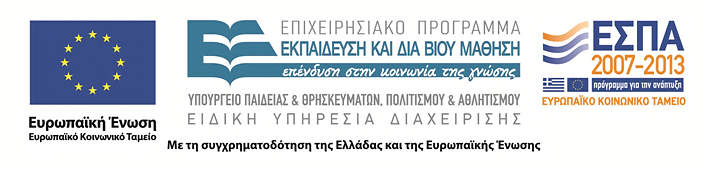 3
Σκοποί ενότητας
1) Εισαγωγή του αναγνώστη στον κόσμο μίας
    γλώσσας προγραμματισμού.
2) Την αντίληψη εννοιών όπως τί είναι ένα 
    πρόγραμμα, και τί αλγόριθμος.
3) Την ικανότητα να δημιουργεί και εκτελεί ένα 
    απλό πρόγραμμα.
4) Την δημιουργία ερεθισμάτων για την  
    ανάπτυξη πιο περίπλοκων προγραμμάτων.
Εισαγωγή στη C
4
Περιεχόμενα ενότητας
1) Ιστορική αναδρομή γλωσσών προγραμματισμού
2) Τί είναι ένας υπολογιστής ?
3) Τί είναι ένας αλγόριθμος ?
4) Τι είναι ένα πρόγραμμα ?
5) Τα πρώτα μας προγράμματα σε C
6) Μετάφραση ⁄ Εκτέλεση
Εισαγωγή στη C
5
Ιστορική αναδρομή γλωσσών προγραμματισμού (1 από 2)
1958: Η πρώτη γλώσσα προγραμματισμού, FORTRAN (Formula Translation), με προσανατολισμό στα μαθηματικά. 
1959: Η δεύτερη γλώσσα προγραμματισμού, COBOL (Common Business Oriented Language), με προσανατολισμό στην διαχείριση αρχείων. 
1964: BASIC – Μία απλή και εύκολη γλώσσα προγραμματισμού. 
1967: SIMULA – Η γλώσσα αυτή, ήταν κατάλληλη για προσομοιώσεις.
Εισαγωγή στη C
6
Ιστορική αναδρομή γλωσσών προγραμματισμού (2 από 2)
1) Η BCPL (Basic Combined Programming Language), 
     και η εξέλιξή της αργότερα σε B (Programming 
     Language), αποτέλεσαν την βάση για την C, η οποία  
     χαρακτηρίζεται: 
	α)  procedural language, 
	β)  compilers και λειτουργικά συστήματα (Operating  	      systems), 
	γ)  SW (1972 – DEC PDP – 11, Bell laboratories). 
2)  Pascal: Αλγοριθμική, η C στην εκπαίδευση.
3)  Αντικειμενοστραφείς ⁄ Συναρτησιακές. 
Modula, ADA, Cpp, Java, Lisp, Prolog, Scheme, ML, Python, Ruby, και άλλες.
Εισαγωγή στη C
7
Γιατί C ;
Πλεονεκτήματα της C: 
1) τα UNIX operating systems (Linux, Solaris) βασίζονται 
    στην C,
2) είναι συμβατή με όλους τους τύπους ηλεκτρονικών  
    υπολογιστών, 
3) είναι λακωνική, δηλαδή απαιτεί μικρό αριθμό 
    δεσμευμένων λέξεων – reserved ‘words’, 
4) είναι διαδικαστική, 
5) είναι γλώσσα υψηλού και ταυτόχρονα χαμηλού 
    επιπέδου, 
6) δημιουργεί ιδιαίτερα γρήγορα εκτελέσιμα αρχεία, και
    πολλά άλλα.
Εισαγωγή στη C
8
Πώς μπορώ να εγκαταστήσω την C ;
Σε λειτουργικό σύστημα Linux, ο gcc compiler είναι ήδη εγκατεστημένος. 
Σε λειτουργικό σύστημα Windows, μπορώ να κάνω τα εξής: 
1)  κατέβασμα και εγκατάσταση (Download and   
  install), από το link  C y g w i n, το οποίο  
  δημιουργεί ένα Linux-like περιβάλλον για 
  Windows, 
2)  κατέβασμα από το link gcc για windows, 
3)  κατέβασμα από το link Οποιαδήποτε ελεύθερη 
  C από το Web.
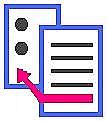 Εισαγωγή στη C
9
Μια πολύ απλή ερώτηση (;)
Τί είναι ένας υπολογιστής (ΗΥ); 
Ένας υπολογιστής, είναι μία ηλεκτρική μηχανή, πιθανώς η πιο πολύπλοκη μηχανή που ανακαλύφτηκε ποτέ από τον άνθρωπο.  

Εάν όριζα το τί είναι ένας υπολογιστής θα έλεγα:
Εισαγωγή στη C
10
Τι είναι ένας υπολογιστής ;
Έχει συσκευές εισόδου ⁄ εξόδου. 
Έχει μία μονάδα επεξεργασίας (central processing unit – CPU), η οποία εκτελεί τις αριθμητικές και λογικές πράξεις. 
Διαθέτει μνήμη, ώστε να θυμάται προγράμματα, δεδομένα, και πληροφορίες. 
Μπορεί να εκτελεί σειρές εντολών.
Εισαγωγή στη C
11
Μία (κάπως περίεργη) συγκριτική ματιά
Ο άνθρωπος διαθέτει:
Ο υπολογιστής διαθέτει:
1)  εγκέφαλο, 
2)  μνήμη, 
3)  εξωτερική μνήμη,  
  όπως: 
α)  βιβλία, 
β)  βιβλιοθήκες, 
γ)  υπολογιστές.
1)  CPU, 
2)  μνήμη (ram), 
3)  εξωτερική μνήμη 
  όπως:
α)  σκληροί δίσκοι-Hard disks, 
β)  CDs, DVDs, 
και άλλα.
Εισαγωγή στη C
12
Περαιτέρω σύγκριση
Ο άνθρωπος έχει:
Ο υπολογιστής έχει:
1)  Ως είσοδο: 
α)  πληκτρολόγιο, 
β)  ποντίκι και άλλα. 
2)  Ως έξοδο: 
α)  εκτυπωτή, 
β)  οθόνη και άλλα. 
3)  Control units.
4)  Αλληλεπίδραση με το  
  περιβάλλον (με βάση  
  οδηγίες-προγράμματα 
  (software)).
1)  Ως είσοδο: 
α)  όραση, 
β)  ακοή, και τα λοιπά. 
2)  Ως έξοδο: 
α)  γραφή, 
β)  ομιλία, και τα λοιπά. 
3)  Νευρικό Σύστημα. 
4)  Αλληλεπίδραση με το  
  περιβάλλον (με βάση την 
  αποκτηθείσα γνώση από  
  σχολείο, γονείς…).
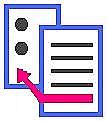 Εισαγωγή στη C
13
Τι είναι ένας αλγόριθμος ; (1 από 2)
Αλγόριθμος: η λέξη προέρχεται από το όνομα του Μαθηματικού  al-Khwārizmī, και μεταφέρθηκε στον σύγχρονο κόσμο, ώστε να ταιριάζει και με την Ελληνική λέξη αριθμός.
Ο Niklaus Emil Wirth, ένας Ελβετός επιστήμονας, έγραψε το 1975 ένα βιβλίο με τίτλο, αλγόριθμοι + δεδομένα = Προγράμματα .
Στα Μαθηματικά, Πληροφορική, και σε άλλες σχετικές επιστήμες, ο αλγόριθμος αποτελεί μία αποτελεσματική μέθοδο για την επίλυση προβλημάτων, χρησιμοποιώντας ένα πεπερασμένο αριθμό βημάτων.
Εισαγωγή στη C
14
Τι είναι ένας αλγόριθμος ; (2 από 2)
Ο κάθε αλγόριθμος, αποτελείται από μία σειρά πολύ καλά ορισμένων οδηγιών για την επίλυση ενός προβλήματος. 
Ξεκινάει από μία αρχική κατάσταση. 
Εμπεριέχει οδηγίες (προτάσεις), οι οποίες περιγράφουν επακριβώς τους απαραίτητους υπολογισμούς ⁄ πράξεις. 
Και τελειώνει με έναν απολύτως σαφή τρόπο.
Εισαγωγή στη C
15
Περιγραφή αλγορίθμων
2) Σε διάγραμμα ροής (Flow diagram).
Η περιγραφή, μπορεί να γίνει σε φυσική γλώσσα ή διαγραμματικά.
   1)  Σε φυσική γλώσσα,  
     γράφουμε: 
Αρχή. 
Διάβασε α, (κόμμα) β. 
Εάν α μεγαλύτερο (>) του β τότε. 
Εκτύπωσε α. 
Αλλιώς. 
Εκτύπωσε β. 
Τέλος_του_Εάν. 
Τέλος.
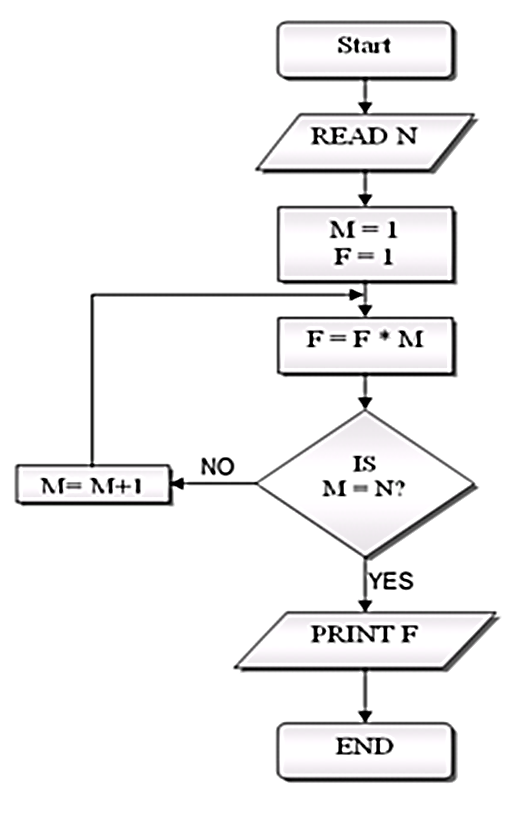 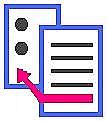 Εισαγωγή στη C
16
Τι είναι ένα πρόγραμμα ;
"Είναι σε θέση να εκτελεί οδηγίες”. 
Ένα πρόγραμμα είναι ένα σύνολο οδηγιών, τις οποίες η κεντρική μονάδα επεξεργασίας (CPU), μεταφράζει σαν αριθμητικές και λογικές πράξεις.
Τα προγράμματα αποθηκεύονται στην μνήμη του υπολογιστή, και συνήθως περιέχουν δεδομένα και οδηγίες. 
Συσκευές εισόδου ⁄ εξόδου (input-output circuits – I / O). Οι συσκευές αυτές, επιτρέπουν την μεταφορά δεδομένων (πληροφοριών), μεταξύ του υπολογιστή και του εξωτερικού του περιβάλλοντος.
Εισαγωγή στη C
17
Κωδικοποίηση (προγραμματισμός): 3 βήματα
Η διαδικασία Edit: χρήση κάποιου ειδικού προγράμματος (editor), για την συγγραφή ή τροποποίηση του προγράμματός μας. 
Η διαδικασία Compile: μετάφραση του προγράμματος και δημιουργία εκτελέσιμου κώδικα (εκτελέσιμο αρχείο). 
Η διαδικασία Execute: Εκτέλεση (τρέξιμο) του προγράμματος και δοκιμή.
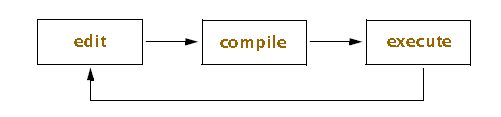 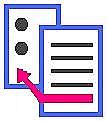 Εισαγωγή στη C
18
Και τώρα… το πρώτο μας πρόγραμμα
#include <stdio.h>
int main()
{
   printf(“\n Γεια σας…”);
   printf(“\n Καλωσορίσατε στον κόσμο της C !\n”);
   return 0;
}
Εισαγωγή στη C
19
Πως μπορώ να κάνω το πρώτο μας πρόγραμμα να δουλέψει ;
Η διαδικασία που ακολουθούμε είναι η εξής: 
1)  βεβαιώσου ότι κατάλαβες το πρόβλημα, 
2)  δημιούργησε έναν αλγόριθμο που να το λύνει, 
3)  κωδικοποίησε τον αλγόριθμο σε C, 
4)  δοκίμασε τον (πηγαίο-source) κώδικα. 
ΑΥΤΌ ΉΤΑΝ ΌΛΟ. 
Κρίσιμη ακολουθία: Από το πρόβλημα δημιουργούμε τον αλγόριθμο, και από τον αλγόριθμο τον πηγαίο κώδικα.
Εισαγωγή στη C
20
Ανάλυση του πρώτου μας προγράμματος (1 από 5)
Πρόγραμμα, είναι ένα σύνολο οδηγιών υπό μορφή προτάσεων και εντολών. 
Οδηγίες, είναι οι λέξεις που καταλαβαίνει η C. 
ΠΡΟΣΟΧΉ: όλες οι προτάσεις και δηλώσεις στην C, τελειώνουν με ελληνικό ερωτηματικό (semicolon)  (;)
Εισαγωγή στη C
21
Ανάλυση του πρώτου μας προγράμματος (2 από 5)
Προεπεξεργαστής  #include
Header Files  stdio.h,  math.h
Η συνάρτηση main με παραμέτρους … ΚΑΜΙΑ!!! (για την ώρα)
Άγκιστρα (braces): { … }  Σύνολο οδηγιών
Γιατί return κάτι? 
Γιατί return 0;  0 επιστρέφεται από την συνάρτηση <main> στο λειτουργικό σύστημα!
Εισαγωγή στη C
22
Ανάλυση του πρώτου μας προγράμματος (3 από 5)
#include <stdio.h>  Προεπεξεργαστής. 
int main()  Το κυρίως πρόγραμμα. 
{  Ξεκινάει ένα σύνολο οδηγιών. 
printf(“\n Γεια σας..”); 
printf(“\n Καλωσορίσατε στον κόσμο της C!\n”); 
return 0;  Επιστρέφει την τιμή της συνάρτησης. 
}  Τελειώνει ένα σύνολο οδηγιών.
Εισαγωγή στη C
23
Ανάλυση του πρώτου μας προγράμματος (4 από 5)
Η έξοδος-output του προγράμματος γίνεται με:
την συνάρτηση printf() (print formatted) η οποία
εκτυπώνει συμβολοσειρές όπως: 
“Καλωσορίσατε στον κόσμο της C!”. 
Αλλά εκτυπώνει και αριθμούς, και άλλα. 
Δεν εκτυπώνει τους ειδικούς χαρακτήρες όπως: 
Τον χαρακτήρα \ (ανάποδη κάθετος), και ότι ακολουθεί μετά από αυτόν. Ο \ αναλόγως με το γράμμα που ακολουθεί, χωρίς να μεσολαβεί μεταξύ τους κενό, εκτελεί διάφορες εντολές στην έξοδο του προγράμματος. Π.χ. \n = νέα γραμμή, \t = tab.
Εισαγωγή στη C
24
Ανάλυση του πρώτου μας προγράμματος (5 από 5)
#include <stdio.h>  Προεπεξεργαστής. 
int main()  Το κυρίως πρόγραμμα. 
{  Ξεκινάει ένα σύνολο οδηγιών. 
printf(“\n Γεια σας..”); 
printf(“\n Καλωσορίσατε στον κόσμο της C!\n”); 
return 0;  Επιστρέφει την τιμή της συνάρτησης. 
}  Τελειώνει ένα σύνολο οδηγιών.
Εισαγωγή στη C
25
Εκτυπώσεις
printf(“\n Γεια σας..”); 
printf(“\n Καλωσορίσατε στον κόσμο της C!\n”);
Είναι ισοδύναμες με την ακόλουθη μία:
printf(“\n Γεια σας.. \n Καλωσορίσατε στον κόσμο της C!\n”);
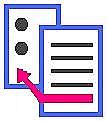 Εισαγωγή στη C
26
Μετάφραση ⁄ Εκτέλεση
1)  Η μετάφραση-compile γίνεται με τις παρακάτω   
  εντολές που δίνονται στην command line:
gcc test.c –o test.out (Linux). 
gcc test.c –o test.exe (Windows).
2)  Εάν δεν υπάρχουν λάθη, μπορούμε να το τρέξουμε    
  (αλλιώς επιστροφή, και διόρθωση του πηγαίου   
  κώδικα-προγράμματος). 
3)  Η εκτέλεση-run γίνεται με τις εντολές: 
Για Linux γράφουμε test.out.
Για Windows γράφουμε test.exe.
Εισαγωγή στη C
27
Ένα άλλο πρόγραμμα
#include <stdio.h> 
int main() 
{ 
printf(“\n\tΗ C\n\n είναι πολύ απλή και ”); 
printf(“\n χρήσιμη γλώσσα προγραμματισμού.\n”); 
printf(“\n Άλλες βασισμένες στη C γλώσσες:”); 
printf(“\n\t C++, \n\t Java, \n\t C#, \n\t D.”); 
printf(“\n\t και πολλές ακόμη… \n\n”); 
return 0; 
}
Εισαγωγή στη C
28
Εκτελώντας το πρόγραμμα
Στην έξοδο του προγράμματος θα εμφανιστούν τα εξής:  
Η C

είναι πολύ απλή και 
χρήσιμη γλώσσα προγραμματισμού. 

Άλλες βασισμένες στη C γλώσσες:
C++, 
	Java, 
	C#, 
	D, 
	 και πολλές ακόμη.
Εισαγωγή στη C
29
Ένα πιο περίπλοκο πρόγραμμα
Πρόσθεση δύο ακεραίων:
Ή αλλιώς, γράφουμε:
#include <stdio.h> 
int main() 
{ 
   int a=3, b=7, sum; 
   sum = a + b; 
   printf(“\n Άθροισμα =  
   %d \n”, sum); 

   return 0; 
}
#include <stdio.h> 
int main() 
{ 
   printf(“\n 3+7 = %d \n”,  
   3+7); 
   
   return 0; 
}
Εισαγωγή στη C
30
Ανάλυση
Ως μεταβλητές μπορούν να οριστούν:
da, b, sum, sum1, velocity, vat, force, b12, a1b. 
Αλλά όχι 1a, 2@, b&.
Case sensitive a ≠ A.
Δήλωση Μεταβλητών:
Για να δηλώσουμε ακεραίους-Integers γράφουμε, int, short ή long. 
Για δήλωση πραγματικών-Real numbers γράφουμε, float ή double.
Εισαγωγή στη C
31
Αριθμητικοί τελεστές
Πρόσθεση +,			5 + 3.
Αφαίρεση-,			12 -5.
Πολλαπλασιασμός *,		3 * 5.
Διαίρεση /,			6/3, 3/2, 3.0/2.0.
Ακέραιο υπόλοιπο %,	3 % 2 (=1).
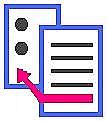 Εισαγωγή στη C
32
Τέλος πρώτης ενότητας
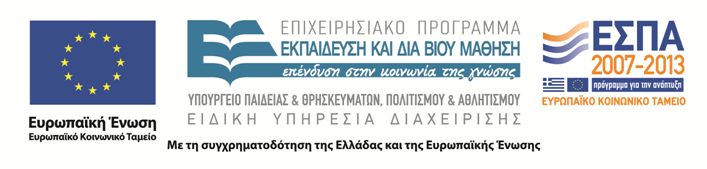 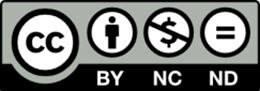